Coming Attractions
Computer Graphics 1
[Speaker Notes: Marquee with 3-D perspective rotation
(Intermediate)


To reproduce the effects on this slide, do the following:
On the Home tab, in the Slides group, click Layout, and then click Blank.
On the Home tab, in the Drawing group, click Shapes, and then under Rectangles click Rectangle (first option from the left). On the slide, drag to draw a rectangle. 
Under Drawing Tools, on the Format tab, in the Size group, do the following:
In the Shape Height box, enter 3.12”.
In the Shape Width box, enter 7.67”.
On the Home tab, in the Drawing group, click the arrow next to Shape Fill, and then click No Fill. 
On the Home tab, in the Drawing group, click the arrow next to Shape Outline, and then click No Outline. 
Right-click the rectangle, and then click Edit Text.
Enter text in the text box, and then select the text. On the Home tab, in the Font group, select Franklin Gothic Medium from the Font list, enter 50 in the Font Size box, and then click Bold.
On the Home tab, in the Paragraph group, click Center to center the text in the text box.
Under Drawing Tools, on the Format tab, in the WordArt Styles group, click the arrow next to Text Fill, point to Gradient, and then click More Gradients. 
In the Format Text Effects dialog box, click Text Fill in the left pane, select Gradient fill in the Text Fill pane, and then do the following:
In the Type list, select Linear.
Click the button next to Direction, and then click Linear Down (first row, second option from the left).
In the Angle box, enter 90°.
Under Gradient stops, click Add gradient stop or Remove gradient stop until three stops appear in the drop-down list.
Also under Gradient stops, customize the gradient stops that you added as follows:
Select the first stop in the slider, and then do the following:
In the Position box, enter 0%.
Click the button next to Color, click More Colors, and then in the Colors dialog box, on the Custom tab, enter values for Red: 80, Green: 80, Blue: 80.
Select the next stop in the slider, and then do the following: 
In the Position box, enter 49%.
Click the button next to Color, click More Colors, and then in the Colors dialog box, on the Custom tab, enter values for Red: 89, Green: 89, Blue: 89.
Select the last stop in the slider, and then do the following: 
In the Position box, enter 50%.
Click the button next to Color, and then under Theme Colors click Black, Text 1 (first row, second option from the left).
Also in the Format Text Effects dialog box, click Shadow in the left pane. In the Shadow pane, click the button next to Presets, and then under Outer click Offset Center (second row, second option from the left). 
On the Home tab, in the Drawing group, click Shapes, and then under Rectangles click Rounded Rectangle (second option from the left). On the slide, drag to draw a rounded rectangle. 
Select the rounded rectangle.  Under Drawing Tools, on the Format tab, in the Size group, do the following:
In the Shape Height box, enter 3.12”.
In the Shape Width box, enter 7.67”. 
Drag the yellow diamond adjustment handle at the top of the rounded rectangle to adjust the amount of rounding on the corners. 
Under Drawing Tools, on the Format tab, in the Shape Styles group, click the arrow next to Shape Fill, point to Gradient, and then click More Gradients. 
In the Format Shape dialog box, click Fill in the left pane, select Gradient fill in the Fill pane, and then do the following:
In the Type list, select Linear.
Click the button next to Direction, and then click Linear Right (first row, fourth option from the left).
In the Angle box, enter 0°.
Under Gradient stops, click Add gradient stop or Remove gradient stop until two stops appear in the slider.
 Also under Gradient stops, customize the gradient stops that you added as follows:
Select the first stop in the slider, and then do the following:
In the Position box, enter 0%.
Click the button next to Color, and then under Theme Colors click White, Background 1 (first row, first option from the left).
Select the last stop in the slider, and then do the following: 
In the Position box, enter 100%.
Click the button next to Color, and then under Theme Colors click White, Background 1, Darker 25% (fourth row, first option from the left).
Also in the Format Shape Effects dialog box, click Line Color in the left pane. In the Line Color pane, select No line. 
Select the rounded rectangle. On the Home tab, in the Clipboard group, click the arrow to the right of Copy, and then click Duplicate. 
Select the duplicate rounded rectangle. On the Home tab, in the Drawing group, click the arrow next to Shape Fill, and then click No Fill. 
On the Home tab, in the Drawing group, click the arrow next to Shape Outline, and then under Theme Colors click White, Background 1 (first row, first option from the left).
On the Home tab, in the Drawing group, click the arrow next to Shape Outline, point to Weight, and then click More Lines. In the Format Shape dialog box, click Line Style in the left pane, and then do the following in the Line Style pane:
In the Width box enter 10 pt.
Click the button next to Dash type, and then click Round Dot (second option from the top).
In the Cap type list, select Round.
On the Home tab, in the Drawing group, click Shape Effects, point to Glow, and then do the following:
Under Glow Variations, click Accent color 1, 11 pt glow (third row, first option from the left).
Point to More Glow Colors, and then click More Colors. In the Colors dialog box, on the Custom tab, enter values for Red: 255, Green: 233, Blue: 33.
Under Drawing Tools, on the Format tab, in the Size group, do the following:
In the Shape Height box, enter 3.53”.
In the Shape Width box, enter 8.05”.
On the Home tab, in the Drawing group, click Shapes, and then under Lines click Line (first option from the left).
Press and hold SHIFT to constrain to a straight, horizontal line, and then drag to draw a horizontal line on the slide.
Select the line. Under Drawing Tools, on the Format tab, in the Size group, in the Shape Width box, enter 7.67”.
On the Home tab, in the Drawing group, click the arrow next to Shape Outline, and then do the following:
Under Theme Colors, click Black, Text 1, Lighter 50% (second row, second option from the left).
Point to Weight, and then click 1 1/2 pt.
Select the line. On the Home tab, in the Clipboard group, click the arrow to the right of Copy, and then click Duplicate. Repeat the process for a total of eight straight lines. 
On the Home tab, in the Editing group, click Select, and then click Selection Pane. 
In the Selection and Visibility pane, select the first rectangle that contains text. On the Home tab, in the Drawing group, click Arrange, and then click Bring to Front.
Also in the Selection and Visibility pane, press and hold CTRL and select all three rectangle objects. On the Home tab, in the Drawing group, click Arrange, point to Align, and then do the following:
Click Align to Slide.
Click Align Center. 
Click Align Middle. 
Drag each of the straight lines onto the gradient-filled rectangle, spacing them vertically as evenly as possible. 
In the Selection and Visibility pane, press and hold CTRL and select all eight straight connector objects (the lines). On the Home tab, in the Drawing group, click Arrange, point to Align, and then do the following:
Click Align Selected Objects.
Click Distribute Vertically.
Click Align Center.
Press CTRL+A to select all of the objects on the slide. On the Home tab, in the Drawing group, click Arrange, and then click Group. 
Select the group. On the Home tab, in the Drawing group, click Shape Effects, point to 3-D Rotation, and then under Perspective click Perspective Right (first row, third option from the left). 
Drag the group slightly to the right on the slide to position it in the center. 
 
  
To reproduce the background effects on this slide, do the following:
Right-click the slide background area, and then click Format Background. In the Format Background dialog box, click Fill in the left pane, select Gradient fill in the Fill pane, and then do the following:
In the Type list, select Linear.
Click the button next to Direction, and then click Linear Down (first row, second option from the left). 
Under Gradient stops, click Add gradient stop or Remove gradient stop until four stops appear in the slider.
Also under Gradient stops, customize the gradient stops that you added as follows:
Select the first stop in the slider, and then do the following:
In the Position box, enter 0%.
Click the button next to Color, and then under Theme Colors click Dark Blue, Text 2 (first row, fourth option from the left).
Select the next stop in the slider, and then do the following: 
In the Position box, enter 15%.
Click the button next to Color, and then under Theme Colors click Black, Text 1, Lighter 5% (sixth row, second option from the left).
Select the next stop in the slider, and then do the following: 
In the Position box, enter 85%.
Click the button next to Color, and then under Theme Colors click Black, Text 1, Lighter 5% (sixth row, second option from the left).
Select the last stop in the slider, and then do the following: 
In the Position box, enter 100%.
Click the button next to Color, and then under Theme Colors click Dark Blue, Text 2 (first row, fourth option from the left).]
Agenda
Group discussion 
Research
Brainstorming worksheet
Refine ideas
Reference images
Clean up
Next class
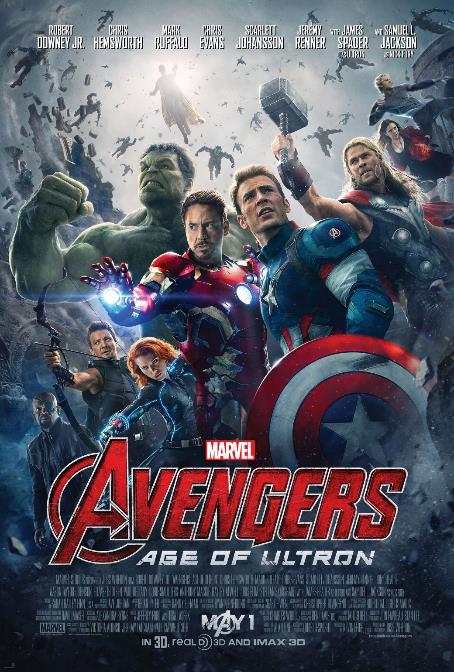 Movie Genre?
SUPER 
HERO
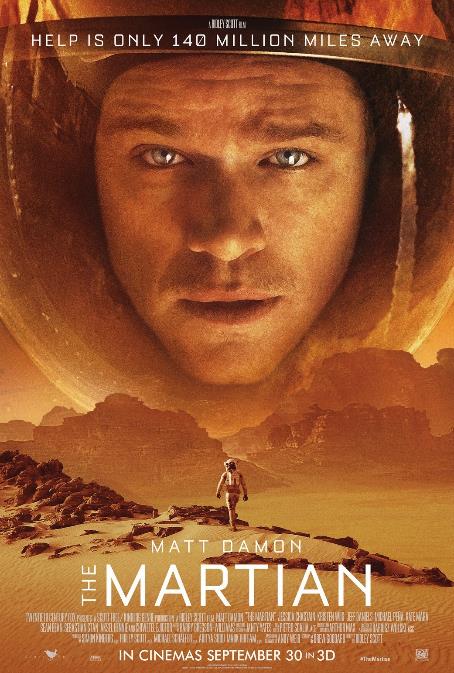 Movie Genre?
SCIENCE
FICTION
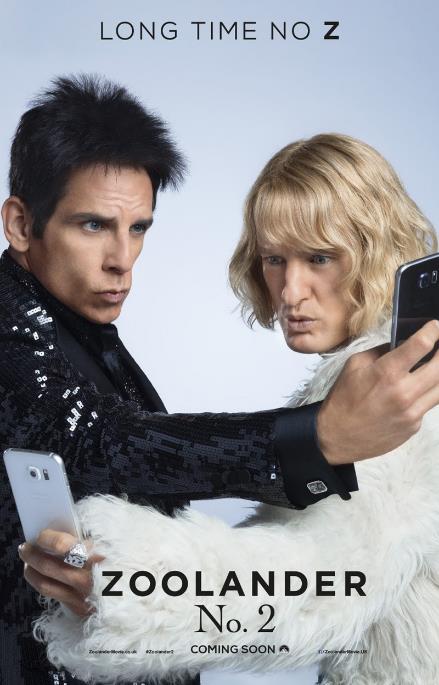 Movie Genre?
COMEDY
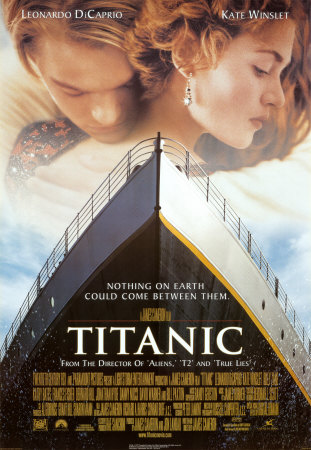 Movie Genre?
DRAMA
ROMANCE
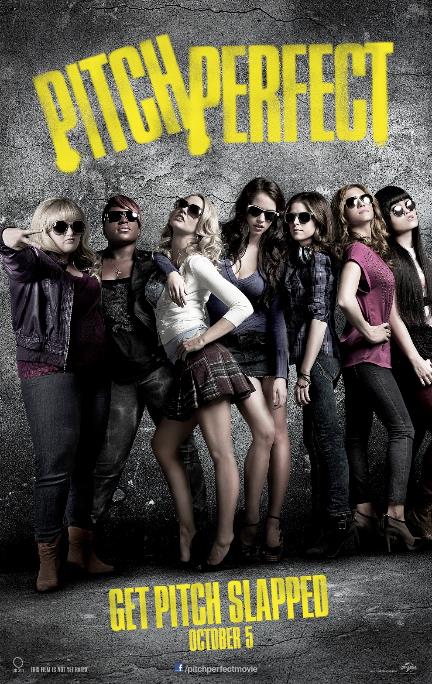 Movie Genre?
MUSICAL
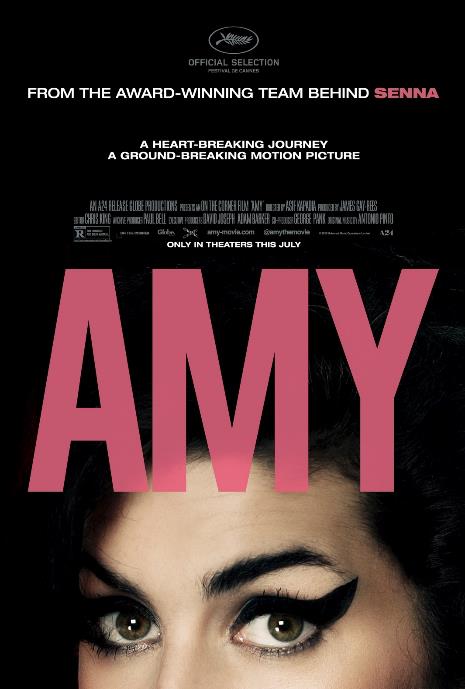 Movie Genre?
DOCUMENTARY
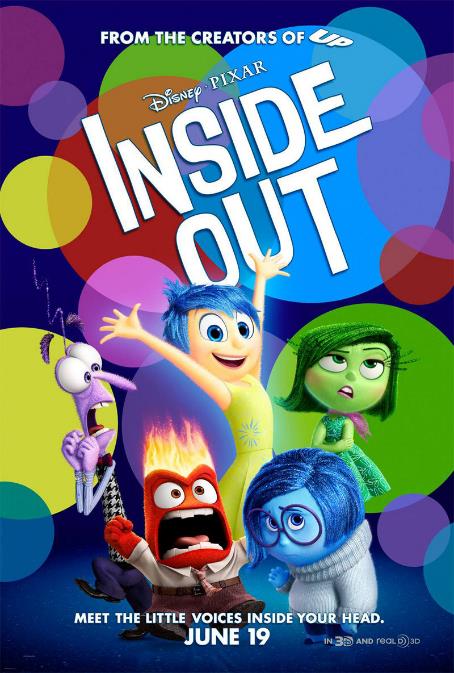 Movie Genre?
ANIMATED
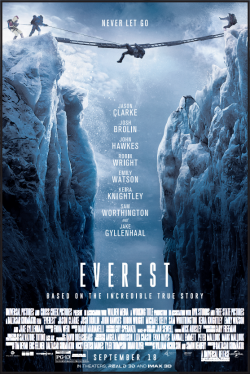 Movie Genre?
ACTION
ADVENTRUE
Movie Genre?
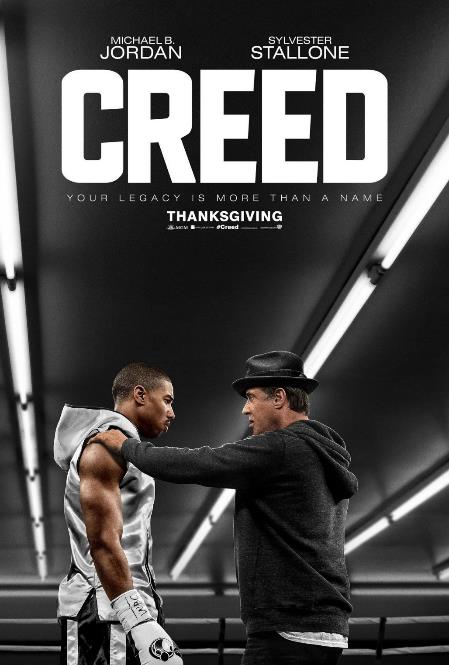 SPORTS
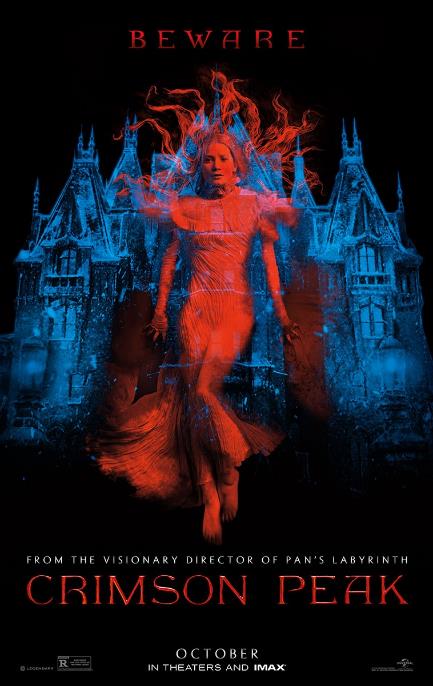 Movie Genre?
HORROR
THRILLER
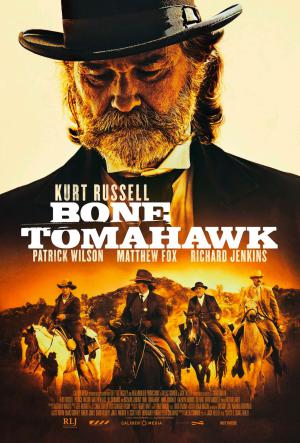 Movie Genre?
WESTERN
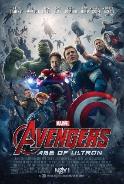 Movie posters are designed based
on their genres and with their target audiences in mind.
SUPER HERO
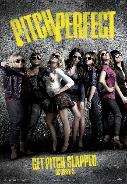 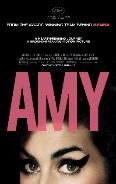 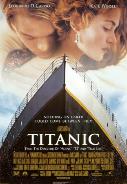 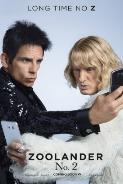 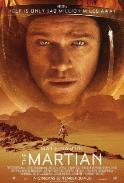 SCIENCE FICTION
DRAMA
COMEDY
DOCUMENTARY
MUSICAL
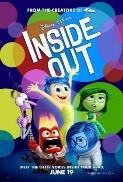 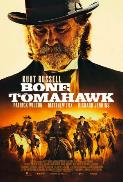 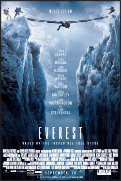 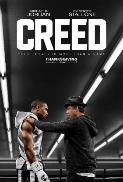 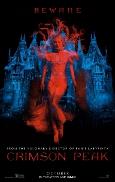 ANIMATED
ACTION
WESTERN
SPORTS
HORROR
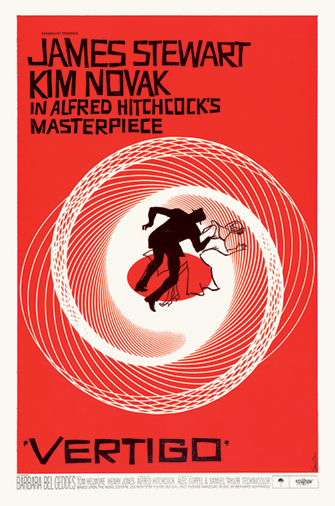 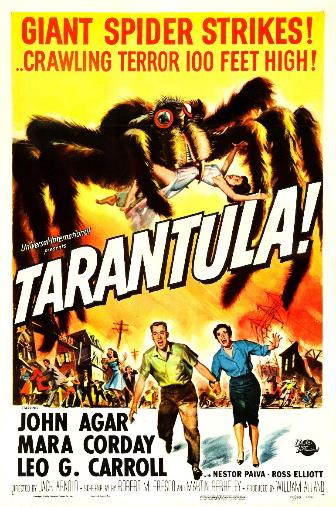 1958
1955
Saul Bass
Reynold Brown
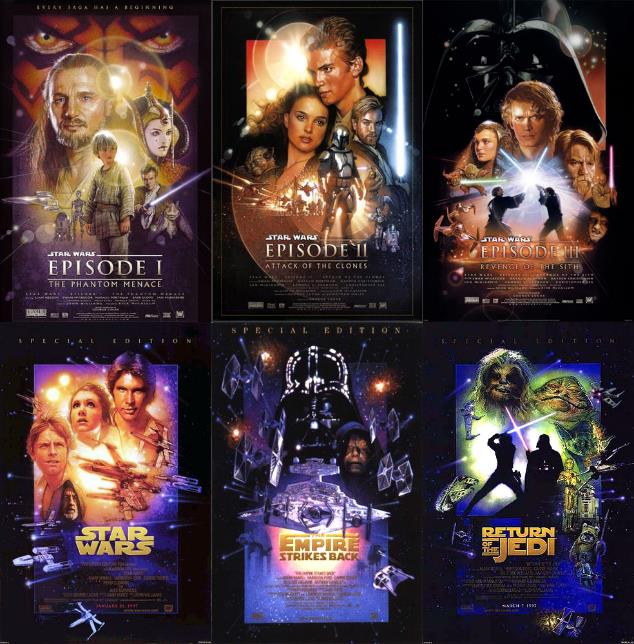 Drew Struzan
1977-2015
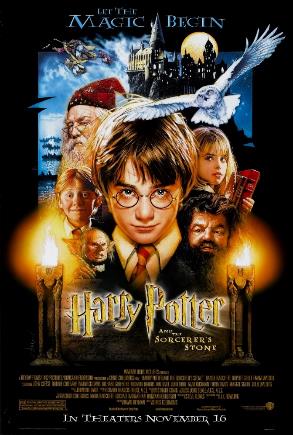 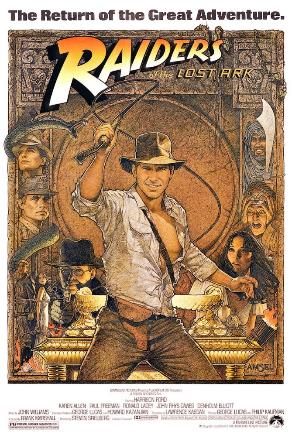 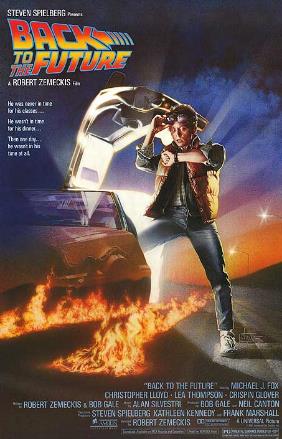 1981
1985
2001
Drew Struzan
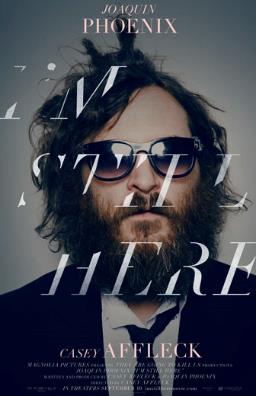 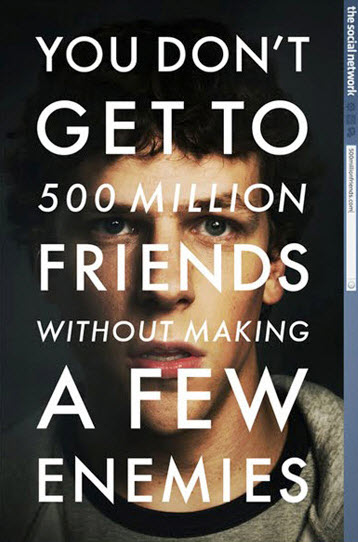 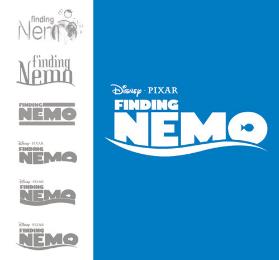 2003
2010
Neil Kellerhouse
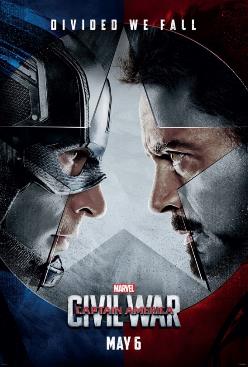 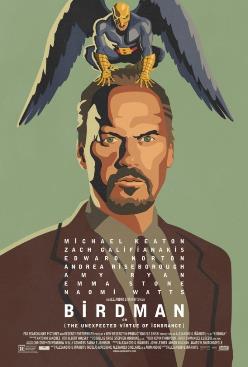 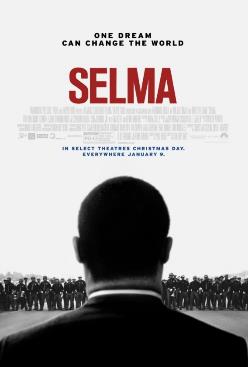 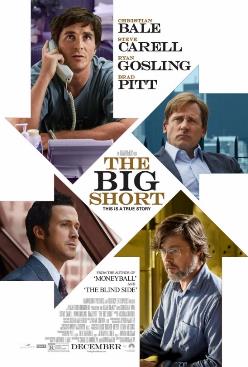 2016
2014
2015
BLT Communications
2015
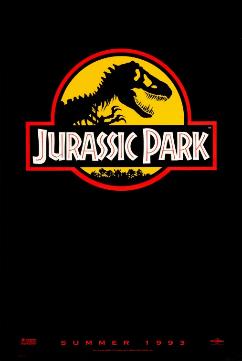 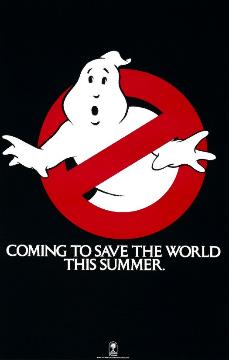 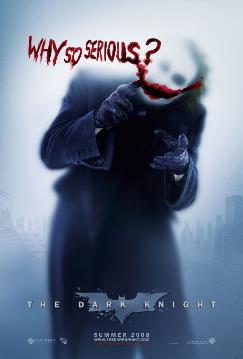 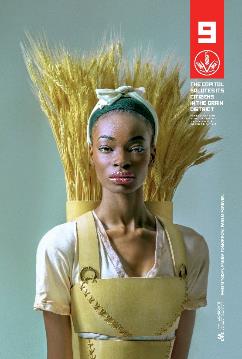 1984
1993
Teaser Posters
Viral Marketing
2015
2008
2015
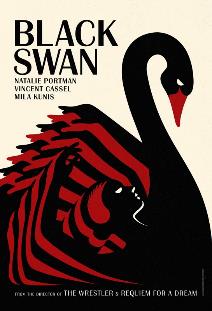 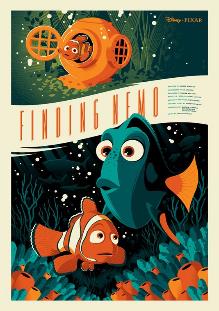 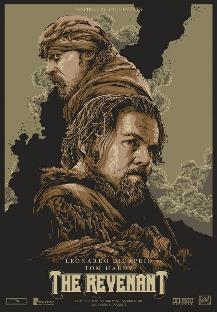 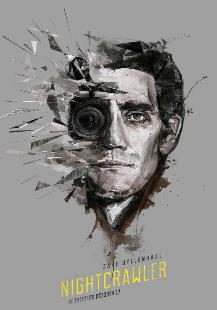 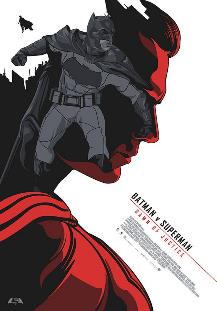 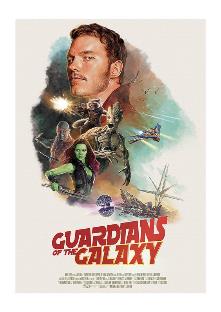 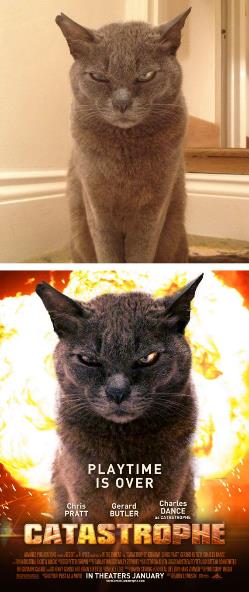 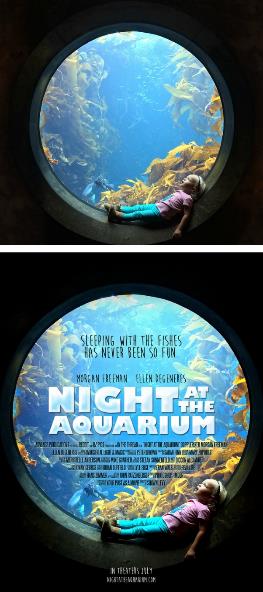 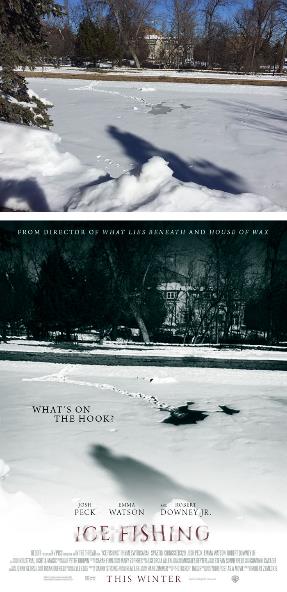 http://www.boredpanda.com/random-photos-turned-into-movie-posters/
TAGLINE
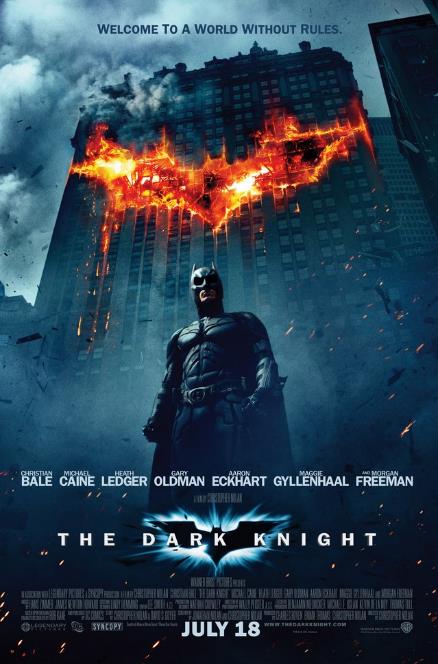 IMAGERY
ACTORS
LOGO
TITLE
CREDITS
RELEASE DATE
Challenge
Create a movie poster that depicts your future self.
ACTORS
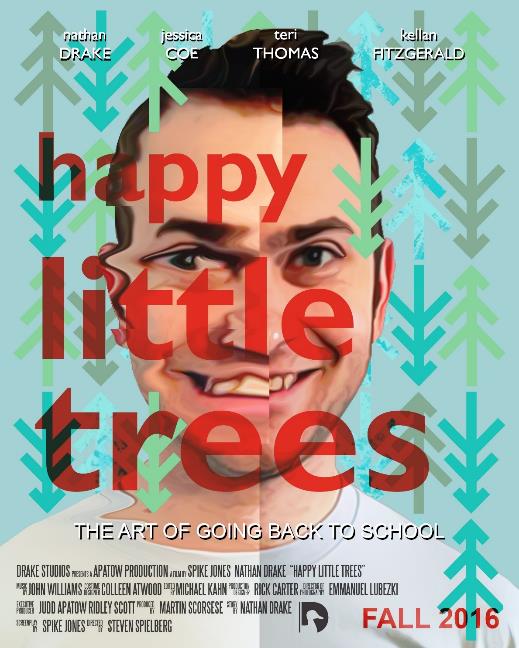 IMAGERY
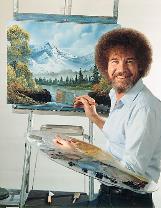 TITLE
TAGLINE
LOGO
CREDITS
RELEASE DATE
How To Get Started
Challenge -  Create a movie poster that depicts your future self.
Step 1 - Pair/individual research: Find a movie poster and identify the key movie poster elements. 
Step 2 - Brainstorm worksheet, identify your poster genre, title, tagline, narrative. 
Step 3 - Research at least four reference posters, place images on word doc, save & print for your sketchbook.
Step 4 -Open a new file in Photoshop: 8 inches x 10 inches, 300pixels/inch, RGB color.
Step 5 - Save new file as MoviePoster_Lastname.  Example, MoviePoster_DRAKE.psd
Step 6 - Begin sketching possible designs for your poster in your sketchbook.
Step 7 – PMI Ticket to leave
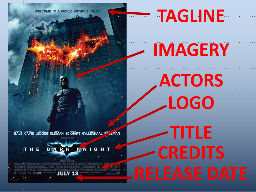 *Poster references must be school appropriate in subject matter.
Coming Attractions
Computer Graphics 1
Session 2
[Speaker Notes: Marquee with 3-D perspective rotation
(Intermediate)


To reproduce the effects on this slide, do the following:
On the Home tab, in the Slides group, click Layout, and then click Blank.
On the Home tab, in the Drawing group, click Shapes, and then under Rectangles click Rectangle (first option from the left). On the slide, drag to draw a rectangle. 
Under Drawing Tools, on the Format tab, in the Size group, do the following:
In the Shape Height box, enter 3.12”.
In the Shape Width box, enter 7.67”.
On the Home tab, in the Drawing group, click the arrow next to Shape Fill, and then click No Fill. 
On the Home tab, in the Drawing group, click the arrow next to Shape Outline, and then click No Outline. 
Right-click the rectangle, and then click Edit Text.
Enter text in the text box, and then select the text. On the Home tab, in the Font group, select Franklin Gothic Medium from the Font list, enter 50 in the Font Size box, and then click Bold.
On the Home tab, in the Paragraph group, click Center to center the text in the text box.
Under Drawing Tools, on the Format tab, in the WordArt Styles group, click the arrow next to Text Fill, point to Gradient, and then click More Gradients. 
In the Format Text Effects dialog box, click Text Fill in the left pane, select Gradient fill in the Text Fill pane, and then do the following:
In the Type list, select Linear.
Click the button next to Direction, and then click Linear Down (first row, second option from the left).
In the Angle box, enter 90°.
Under Gradient stops, click Add gradient stop or Remove gradient stop until three stops appear in the drop-down list.
Also under Gradient stops, customize the gradient stops that you added as follows:
Select the first stop in the slider, and then do the following:
In the Position box, enter 0%.
Click the button next to Color, click More Colors, and then in the Colors dialog box, on the Custom tab, enter values for Red: 80, Green: 80, Blue: 80.
Select the next stop in the slider, and then do the following: 
In the Position box, enter 49%.
Click the button next to Color, click More Colors, and then in the Colors dialog box, on the Custom tab, enter values for Red: 89, Green: 89, Blue: 89.
Select the last stop in the slider, and then do the following: 
In the Position box, enter 50%.
Click the button next to Color, and then under Theme Colors click Black, Text 1 (first row, second option from the left).
Also in the Format Text Effects dialog box, click Shadow in the left pane. In the Shadow pane, click the button next to Presets, and then under Outer click Offset Center (second row, second option from the left). 
On the Home tab, in the Drawing group, click Shapes, and then under Rectangles click Rounded Rectangle (second option from the left). On the slide, drag to draw a rounded rectangle. 
Select the rounded rectangle.  Under Drawing Tools, on the Format tab, in the Size group, do the following:
In the Shape Height box, enter 3.12”.
In the Shape Width box, enter 7.67”. 
Drag the yellow diamond adjustment handle at the top of the rounded rectangle to adjust the amount of rounding on the corners. 
Under Drawing Tools, on the Format tab, in the Shape Styles group, click the arrow next to Shape Fill, point to Gradient, and then click More Gradients. 
In the Format Shape dialog box, click Fill in the left pane, select Gradient fill in the Fill pane, and then do the following:
In the Type list, select Linear.
Click the button next to Direction, and then click Linear Right (first row, fourth option from the left).
In the Angle box, enter 0°.
Under Gradient stops, click Add gradient stop or Remove gradient stop until two stops appear in the slider.
 Also under Gradient stops, customize the gradient stops that you added as follows:
Select the first stop in the slider, and then do the following:
In the Position box, enter 0%.
Click the button next to Color, and then under Theme Colors click White, Background 1 (first row, first option from the left).
Select the last stop in the slider, and then do the following: 
In the Position box, enter 100%.
Click the button next to Color, and then under Theme Colors click White, Background 1, Darker 25% (fourth row, first option from the left).
Also in the Format Shape Effects dialog box, click Line Color in the left pane. In the Line Color pane, select No line. 
Select the rounded rectangle. On the Home tab, in the Clipboard group, click the arrow to the right of Copy, and then click Duplicate. 
Select the duplicate rounded rectangle. On the Home tab, in the Drawing group, click the arrow next to Shape Fill, and then click No Fill. 
On the Home tab, in the Drawing group, click the arrow next to Shape Outline, and then under Theme Colors click White, Background 1 (first row, first option from the left).
On the Home tab, in the Drawing group, click the arrow next to Shape Outline, point to Weight, and then click More Lines. In the Format Shape dialog box, click Line Style in the left pane, and then do the following in the Line Style pane:
In the Width box enter 10 pt.
Click the button next to Dash type, and then click Round Dot (second option from the top).
In the Cap type list, select Round.
On the Home tab, in the Drawing group, click Shape Effects, point to Glow, and then do the following:
Under Glow Variations, click Accent color 1, 11 pt glow (third row, first option from the left).
Point to More Glow Colors, and then click More Colors. In the Colors dialog box, on the Custom tab, enter values for Red: 255, Green: 233, Blue: 33.
Under Drawing Tools, on the Format tab, in the Size group, do the following:
In the Shape Height box, enter 3.53”.
In the Shape Width box, enter 8.05”.
On the Home tab, in the Drawing group, click Shapes, and then under Lines click Line (first option from the left).
Press and hold SHIFT to constrain to a straight, horizontal line, and then drag to draw a horizontal line on the slide.
Select the line. Under Drawing Tools, on the Format tab, in the Size group, in the Shape Width box, enter 7.67”.
On the Home tab, in the Drawing group, click the arrow next to Shape Outline, and then do the following:
Under Theme Colors, click Black, Text 1, Lighter 50% (second row, second option from the left).
Point to Weight, and then click 1 1/2 pt.
Select the line. On the Home tab, in the Clipboard group, click the arrow to the right of Copy, and then click Duplicate. Repeat the process for a total of eight straight lines. 
On the Home tab, in the Editing group, click Select, and then click Selection Pane. 
In the Selection and Visibility pane, select the first rectangle that contains text. On the Home tab, in the Drawing group, click Arrange, and then click Bring to Front.
Also in the Selection and Visibility pane, press and hold CTRL and select all three rectangle objects. On the Home tab, in the Drawing group, click Arrange, point to Align, and then do the following:
Click Align to Slide.
Click Align Center. 
Click Align Middle. 
Drag each of the straight lines onto the gradient-filled rectangle, spacing them vertically as evenly as possible. 
In the Selection and Visibility pane, press and hold CTRL and select all eight straight connector objects (the lines). On the Home tab, in the Drawing group, click Arrange, point to Align, and then do the following:
Click Align Selected Objects.
Click Distribute Vertically.
Click Align Center.
Press CTRL+A to select all of the objects on the slide. On the Home tab, in the Drawing group, click Arrange, and then click Group. 
Select the group. On the Home tab, in the Drawing group, click Shape Effects, point to 3-D Rotation, and then under Perspective click Perspective Right (first row, third option from the left). 
Drag the group slightly to the right on the slide to position it in the center. 
 
  
To reproduce the background effects on this slide, do the following:
Right-click the slide background area, and then click Format Background. In the Format Background dialog box, click Fill in the left pane, select Gradient fill in the Fill pane, and then do the following:
In the Type list, select Linear.
Click the button next to Direction, and then click Linear Down (first row, second option from the left). 
Under Gradient stops, click Add gradient stop or Remove gradient stop until four stops appear in the slider.
Also under Gradient stops, customize the gradient stops that you added as follows:
Select the first stop in the slider, and then do the following:
In the Position box, enter 0%.
Click the button next to Color, and then under Theme Colors click Dark Blue, Text 2 (first row, fourth option from the left).
Select the next stop in the slider, and then do the following: 
In the Position box, enter 15%.
Click the button next to Color, and then under Theme Colors click Black, Text 1, Lighter 5% (sixth row, second option from the left).
Select the next stop in the slider, and then do the following: 
In the Position box, enter 85%.
Click the button next to Color, and then under Theme Colors click Black, Text 1, Lighter 5% (sixth row, second option from the left).
Select the last stop in the slider, and then do the following: 
In the Position box, enter 100%.
Click the button next to Color, and then under Theme Colors click Dark Blue, Text 2 (first row, fourth option from the left).]
Agenda
Group discussion 
Complete brainstorming worksheet
Thumbnail/rough sketches
Design Pitches
Gather image resources
Clean up
Next class
Challenge
Create a movie poster that depicts your future self.
What makes these posters unsuccessful?
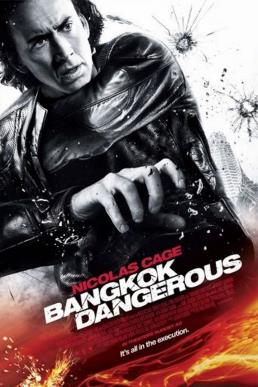 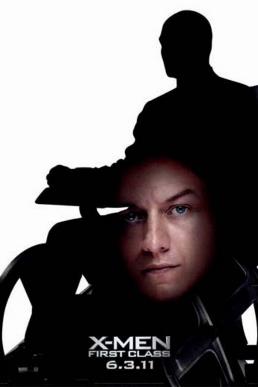 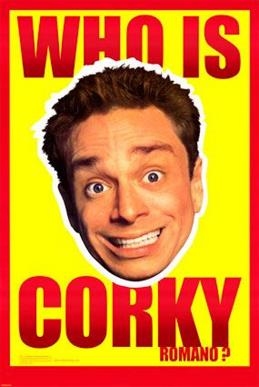 What makes these posters unsuccessful?
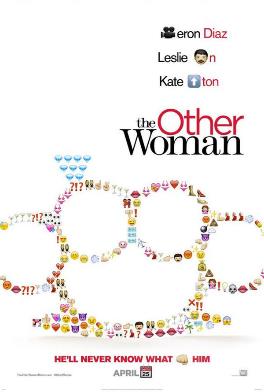 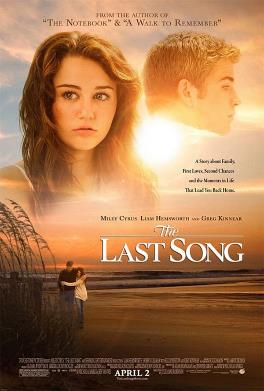 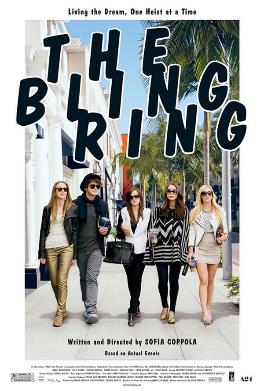 Successful Movie Poster Design Tips
A poster should have focus – focus and communicate a single message

A poster should have order – a hierarchy of information that is easy to understand

A poster should be aesthetically pleasing – grad attention
Thumbnail and Rough Sketches
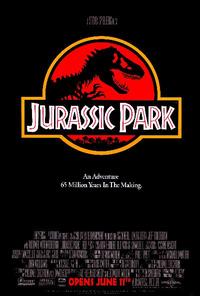 John Alvin
How To Get Started
Challenge -  Create a movie poster that depicts your future self.
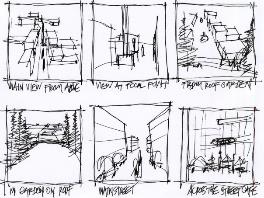 Step 1 – Complete at least 10 thumbnail sketches 
      of your movie poster design in your sketchbooks. 
Step 2 – From your thumbnails select five and create 
      more detailed rough sketches in your sketchbooks.
Step 3 – Once sketches are completed you will have one-one design pitch sessions.  Describe your design ideas, listen to feedback.  
Step 4 – Refine your ideas based on your design pitch session feedback.  Complete a fine rough sketch of your movie poster design in your sketchbook. 
Step 5 – Start gathering image resources for your poster.
You must incorporate an image of yourself in you final design. 
Help each other take photos and upload them to your folders.  
Any online resources must be copyright free.
Step 6 - Begin researching online tutorials for image manipulation.  
Step 7 – EXIT TICKET TO LEAVE
Coming Attractions
Computer Graphics 1
Session 3
[Speaker Notes: Marquee with 3-D perspective rotation
(Intermediate)


To reproduce the effects on this slide, do the following:
On the Home tab, in the Slides group, click Layout, and then click Blank.
On the Home tab, in the Drawing group, click Shapes, and then under Rectangles click Rectangle (first option from the left). On the slide, drag to draw a rectangle. 
Under Drawing Tools, on the Format tab, in the Size group, do the following:
In the Shape Height box, enter 3.12”.
In the Shape Width box, enter 7.67”.
On the Home tab, in the Drawing group, click the arrow next to Shape Fill, and then click No Fill. 
On the Home tab, in the Drawing group, click the arrow next to Shape Outline, and then click No Outline. 
Right-click the rectangle, and then click Edit Text.
Enter text in the text box, and then select the text. On the Home tab, in the Font group, select Franklin Gothic Medium from the Font list, enter 50 in the Font Size box, and then click Bold.
On the Home tab, in the Paragraph group, click Center to center the text in the text box.
Under Drawing Tools, on the Format tab, in the WordArt Styles group, click the arrow next to Text Fill, point to Gradient, and then click More Gradients. 
In the Format Text Effects dialog box, click Text Fill in the left pane, select Gradient fill in the Text Fill pane, and then do the following:
In the Type list, select Linear.
Click the button next to Direction, and then click Linear Down (first row, second option from the left).
In the Angle box, enter 90°.
Under Gradient stops, click Add gradient stop or Remove gradient stop until three stops appear in the drop-down list.
Also under Gradient stops, customize the gradient stops that you added as follows:
Select the first stop in the slider, and then do the following:
In the Position box, enter 0%.
Click the button next to Color, click More Colors, and then in the Colors dialog box, on the Custom tab, enter values for Red: 80, Green: 80, Blue: 80.
Select the next stop in the slider, and then do the following: 
In the Position box, enter 49%.
Click the button next to Color, click More Colors, and then in the Colors dialog box, on the Custom tab, enter values for Red: 89, Green: 89, Blue: 89.
Select the last stop in the slider, and then do the following: 
In the Position box, enter 50%.
Click the button next to Color, and then under Theme Colors click Black, Text 1 (first row, second option from the left).
Also in the Format Text Effects dialog box, click Shadow in the left pane. In the Shadow pane, click the button next to Presets, and then under Outer click Offset Center (second row, second option from the left). 
On the Home tab, in the Drawing group, click Shapes, and then under Rectangles click Rounded Rectangle (second option from the left). On the slide, drag to draw a rounded rectangle. 
Select the rounded rectangle.  Under Drawing Tools, on the Format tab, in the Size group, do the following:
In the Shape Height box, enter 3.12”.
In the Shape Width box, enter 7.67”. 
Drag the yellow diamond adjustment handle at the top of the rounded rectangle to adjust the amount of rounding on the corners. 
Under Drawing Tools, on the Format tab, in the Shape Styles group, click the arrow next to Shape Fill, point to Gradient, and then click More Gradients. 
In the Format Shape dialog box, click Fill in the left pane, select Gradient fill in the Fill pane, and then do the following:
In the Type list, select Linear.
Click the button next to Direction, and then click Linear Right (first row, fourth option from the left).
In the Angle box, enter 0°.
Under Gradient stops, click Add gradient stop or Remove gradient stop until two stops appear in the slider.
 Also under Gradient stops, customize the gradient stops that you added as follows:
Select the first stop in the slider, and then do the following:
In the Position box, enter 0%.
Click the button next to Color, and then under Theme Colors click White, Background 1 (first row, first option from the left).
Select the last stop in the slider, and then do the following: 
In the Position box, enter 100%.
Click the button next to Color, and then under Theme Colors click White, Background 1, Darker 25% (fourth row, first option from the left).
Also in the Format Shape Effects dialog box, click Line Color in the left pane. In the Line Color pane, select No line. 
Select the rounded rectangle. On the Home tab, in the Clipboard group, click the arrow to the right of Copy, and then click Duplicate. 
Select the duplicate rounded rectangle. On the Home tab, in the Drawing group, click the arrow next to Shape Fill, and then click No Fill. 
On the Home tab, in the Drawing group, click the arrow next to Shape Outline, and then under Theme Colors click White, Background 1 (first row, first option from the left).
On the Home tab, in the Drawing group, click the arrow next to Shape Outline, point to Weight, and then click More Lines. In the Format Shape dialog box, click Line Style in the left pane, and then do the following in the Line Style pane:
In the Width box enter 10 pt.
Click the button next to Dash type, and then click Round Dot (second option from the top).
In the Cap type list, select Round.
On the Home tab, in the Drawing group, click Shape Effects, point to Glow, and then do the following:
Under Glow Variations, click Accent color 1, 11 pt glow (third row, first option from the left).
Point to More Glow Colors, and then click More Colors. In the Colors dialog box, on the Custom tab, enter values for Red: 255, Green: 233, Blue: 33.
Under Drawing Tools, on the Format tab, in the Size group, do the following:
In the Shape Height box, enter 3.53”.
In the Shape Width box, enter 8.05”.
On the Home tab, in the Drawing group, click Shapes, and then under Lines click Line (first option from the left).
Press and hold SHIFT to constrain to a straight, horizontal line, and then drag to draw a horizontal line on the slide.
Select the line. Under Drawing Tools, on the Format tab, in the Size group, in the Shape Width box, enter 7.67”.
On the Home tab, in the Drawing group, click the arrow next to Shape Outline, and then do the following:
Under Theme Colors, click Black, Text 1, Lighter 50% (second row, second option from the left).
Point to Weight, and then click 1 1/2 pt.
Select the line. On the Home tab, in the Clipboard group, click the arrow to the right of Copy, and then click Duplicate. Repeat the process for a total of eight straight lines. 
On the Home tab, in the Editing group, click Select, and then click Selection Pane. 
In the Selection and Visibility pane, select the first rectangle that contains text. On the Home tab, in the Drawing group, click Arrange, and then click Bring to Front.
Also in the Selection and Visibility pane, press and hold CTRL and select all three rectangle objects. On the Home tab, in the Drawing group, click Arrange, point to Align, and then do the following:
Click Align to Slide.
Click Align Center. 
Click Align Middle. 
Drag each of the straight lines onto the gradient-filled rectangle, spacing them vertically as evenly as possible. 
In the Selection and Visibility pane, press and hold CTRL and select all eight straight connector objects (the lines). On the Home tab, in the Drawing group, click Arrange, point to Align, and then do the following:
Click Align Selected Objects.
Click Distribute Vertically.
Click Align Center.
Press CTRL+A to select all of the objects on the slide. On the Home tab, in the Drawing group, click Arrange, and then click Group. 
Select the group. On the Home tab, in the Drawing group, click Shape Effects, point to 3-D Rotation, and then under Perspective click Perspective Right (first row, third option from the left). 
Drag the group slightly to the right on the slide to position it in the center. 
 
  
To reproduce the background effects on this slide, do the following:
Right-click the slide background area, and then click Format Background. In the Format Background dialog box, click Fill in the left pane, select Gradient fill in the Fill pane, and then do the following:
In the Type list, select Linear.
Click the button next to Direction, and then click Linear Down (first row, second option from the left). 
Under Gradient stops, click Add gradient stop or Remove gradient stop until four stops appear in the slider.
Also under Gradient stops, customize the gradient stops that you added as follows:
Select the first stop in the slider, and then do the following:
In the Position box, enter 0%.
Click the button next to Color, and then under Theme Colors click Dark Blue, Text 2 (first row, fourth option from the left).
Select the next stop in the slider, and then do the following: 
In the Position box, enter 15%.
Click the button next to Color, and then under Theme Colors click Black, Text 1, Lighter 5% (sixth row, second option from the left).
Select the next stop in the slider, and then do the following: 
In the Position box, enter 85%.
Click the button next to Color, and then under Theme Colors click Black, Text 1, Lighter 5% (sixth row, second option from the left).
Select the last stop in the slider, and then do the following: 
In the Position box, enter 100%.
Click the button next to Color, and then under Theme Colors click Dark Blue, Text 2 (first row, fourth option from the left).]
Agenda
Group discussion 
Photoshop filters, masking images
Explore and experiment with filters
Research online image manipulation tutorials
Studio time
Clean up
Next class
Photoshop Filters
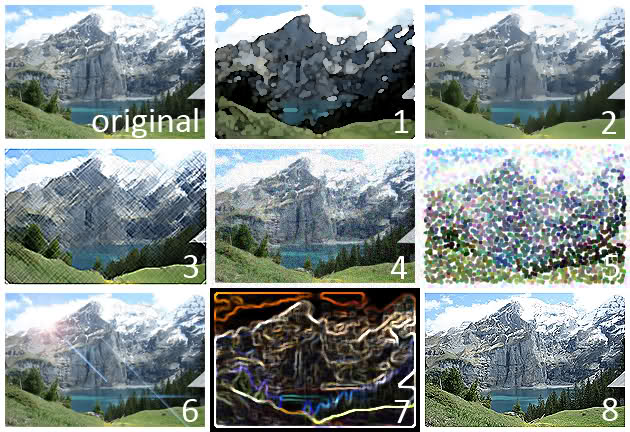 https://helpx.adobe.com/photoshop/using/filter-basics.html
How To Get Started
Challenge -  Create a movie poster that depicts your future self.
Step 1 – Explore and experiment with Photoshop filter techniques.
Use the image of yourself.  
Step 2 – Place at least three filter technique examples on a single page and print for your sketchbook.  
Step 3 – Image editing and Studio time.
Mask your images
Apply filter techniques
Follow image manipulation tutorials from online resources
Step 4 – 3-2-1 Exit Ticket
Coming Attractions
Computer Graphics 1
Session 4
[Speaker Notes: Marquee with 3-D perspective rotation
(Intermediate)


To reproduce the effects on this slide, do the following:
On the Home tab, in the Slides group, click Layout, and then click Blank.
On the Home tab, in the Drawing group, click Shapes, and then under Rectangles click Rectangle (first option from the left). On the slide, drag to draw a rectangle. 
Under Drawing Tools, on the Format tab, in the Size group, do the following:
In the Shape Height box, enter 3.12”.
In the Shape Width box, enter 7.67”.
On the Home tab, in the Drawing group, click the arrow next to Shape Fill, and then click No Fill. 
On the Home tab, in the Drawing group, click the arrow next to Shape Outline, and then click No Outline. 
Right-click the rectangle, and then click Edit Text.
Enter text in the text box, and then select the text. On the Home tab, in the Font group, select Franklin Gothic Medium from the Font list, enter 50 in the Font Size box, and then click Bold.
On the Home tab, in the Paragraph group, click Center to center the text in the text box.
Under Drawing Tools, on the Format tab, in the WordArt Styles group, click the arrow next to Text Fill, point to Gradient, and then click More Gradients. 
In the Format Text Effects dialog box, click Text Fill in the left pane, select Gradient fill in the Text Fill pane, and then do the following:
In the Type list, select Linear.
Click the button next to Direction, and then click Linear Down (first row, second option from the left).
In the Angle box, enter 90°.
Under Gradient stops, click Add gradient stop or Remove gradient stop until three stops appear in the drop-down list.
Also under Gradient stops, customize the gradient stops that you added as follows:
Select the first stop in the slider, and then do the following:
In the Position box, enter 0%.
Click the button next to Color, click More Colors, and then in the Colors dialog box, on the Custom tab, enter values for Red: 80, Green: 80, Blue: 80.
Select the next stop in the slider, and then do the following: 
In the Position box, enter 49%.
Click the button next to Color, click More Colors, and then in the Colors dialog box, on the Custom tab, enter values for Red: 89, Green: 89, Blue: 89.
Select the last stop in the slider, and then do the following: 
In the Position box, enter 50%.
Click the button next to Color, and then under Theme Colors click Black, Text 1 (first row, second option from the left).
Also in the Format Text Effects dialog box, click Shadow in the left pane. In the Shadow pane, click the button next to Presets, and then under Outer click Offset Center (second row, second option from the left). 
On the Home tab, in the Drawing group, click Shapes, and then under Rectangles click Rounded Rectangle (second option from the left). On the slide, drag to draw a rounded rectangle. 
Select the rounded rectangle.  Under Drawing Tools, on the Format tab, in the Size group, do the following:
In the Shape Height box, enter 3.12”.
In the Shape Width box, enter 7.67”. 
Drag the yellow diamond adjustment handle at the top of the rounded rectangle to adjust the amount of rounding on the corners. 
Under Drawing Tools, on the Format tab, in the Shape Styles group, click the arrow next to Shape Fill, point to Gradient, and then click More Gradients. 
In the Format Shape dialog box, click Fill in the left pane, select Gradient fill in the Fill pane, and then do the following:
In the Type list, select Linear.
Click the button next to Direction, and then click Linear Right (first row, fourth option from the left).
In the Angle box, enter 0°.
Under Gradient stops, click Add gradient stop or Remove gradient stop until two stops appear in the slider.
 Also under Gradient stops, customize the gradient stops that you added as follows:
Select the first stop in the slider, and then do the following:
In the Position box, enter 0%.
Click the button next to Color, and then under Theme Colors click White, Background 1 (first row, first option from the left).
Select the last stop in the slider, and then do the following: 
In the Position box, enter 100%.
Click the button next to Color, and then under Theme Colors click White, Background 1, Darker 25% (fourth row, first option from the left).
Also in the Format Shape Effects dialog box, click Line Color in the left pane. In the Line Color pane, select No line. 
Select the rounded rectangle. On the Home tab, in the Clipboard group, click the arrow to the right of Copy, and then click Duplicate. 
Select the duplicate rounded rectangle. On the Home tab, in the Drawing group, click the arrow next to Shape Fill, and then click No Fill. 
On the Home tab, in the Drawing group, click the arrow next to Shape Outline, and then under Theme Colors click White, Background 1 (first row, first option from the left).
On the Home tab, in the Drawing group, click the arrow next to Shape Outline, point to Weight, and then click More Lines. In the Format Shape dialog box, click Line Style in the left pane, and then do the following in the Line Style pane:
In the Width box enter 10 pt.
Click the button next to Dash type, and then click Round Dot (second option from the top).
In the Cap type list, select Round.
On the Home tab, in the Drawing group, click Shape Effects, point to Glow, and then do the following:
Under Glow Variations, click Accent color 1, 11 pt glow (third row, first option from the left).
Point to More Glow Colors, and then click More Colors. In the Colors dialog box, on the Custom tab, enter values for Red: 255, Green: 233, Blue: 33.
Under Drawing Tools, on the Format tab, in the Size group, do the following:
In the Shape Height box, enter 3.53”.
In the Shape Width box, enter 8.05”.
On the Home tab, in the Drawing group, click Shapes, and then under Lines click Line (first option from the left).
Press and hold SHIFT to constrain to a straight, horizontal line, and then drag to draw a horizontal line on the slide.
Select the line. Under Drawing Tools, on the Format tab, in the Size group, in the Shape Width box, enter 7.67”.
On the Home tab, in the Drawing group, click the arrow next to Shape Outline, and then do the following:
Under Theme Colors, click Black, Text 1, Lighter 50% (second row, second option from the left).
Point to Weight, and then click 1 1/2 pt.
Select the line. On the Home tab, in the Clipboard group, click the arrow to the right of Copy, and then click Duplicate. Repeat the process for a total of eight straight lines. 
On the Home tab, in the Editing group, click Select, and then click Selection Pane. 
In the Selection and Visibility pane, select the first rectangle that contains text. On the Home tab, in the Drawing group, click Arrange, and then click Bring to Front.
Also in the Selection and Visibility pane, press and hold CTRL and select all three rectangle objects. On the Home tab, in the Drawing group, click Arrange, point to Align, and then do the following:
Click Align to Slide.
Click Align Center. 
Click Align Middle. 
Drag each of the straight lines onto the gradient-filled rectangle, spacing them vertically as evenly as possible. 
In the Selection and Visibility pane, press and hold CTRL and select all eight straight connector objects (the lines). On the Home tab, in the Drawing group, click Arrange, point to Align, and then do the following:
Click Align Selected Objects.
Click Distribute Vertically.
Click Align Center.
Press CTRL+A to select all of the objects on the slide. On the Home tab, in the Drawing group, click Arrange, and then click Group. 
Select the group. On the Home tab, in the Drawing group, click Shape Effects, point to 3-D Rotation, and then under Perspective click Perspective Right (first row, third option from the left). 
Drag the group slightly to the right on the slide to position it in the center. 
 
  
To reproduce the background effects on this slide, do the following:
Right-click the slide background area, and then click Format Background. In the Format Background dialog box, click Fill in the left pane, select Gradient fill in the Fill pane, and then do the following:
In the Type list, select Linear.
Click the button next to Direction, and then click Linear Down (first row, second option from the left). 
Under Gradient stops, click Add gradient stop or Remove gradient stop until four stops appear in the slider.
Also under Gradient stops, customize the gradient stops that you added as follows:
Select the first stop in the slider, and then do the following:
In the Position box, enter 0%.
Click the button next to Color, and then under Theme Colors click Dark Blue, Text 2 (first row, fourth option from the left).
Select the next stop in the slider, and then do the following: 
In the Position box, enter 15%.
Click the button next to Color, and then under Theme Colors click Black, Text 1, Lighter 5% (sixth row, second option from the left).
Select the next stop in the slider, and then do the following: 
In the Position box, enter 85%.
Click the button next to Color, and then under Theme Colors click Black, Text 1, Lighter 5% (sixth row, second option from the left).
Select the last stop in the slider, and then do the following: 
In the Position box, enter 100%.
Click the button next to Color, and then under Theme Colors click Dark Blue, Text 2 (first row, fourth option from the left).]
Agenda
Group discussion 
Photoshop filters, masking images
Explore and experiment with filters
Research online image manipulation tutorials
Studio time
Clean up
Next class
How To Get Started
Challenge -  Create a movie poster that depicts your future self.
Step 1 – PQP pair critiques with works in progress.  
Step 2 – Refine ideas based on PQP critique feedback.
Step 3 – Continue to use filters and layering to alter image resources and develop movie poster composition.
Coming Attractions
Computer Graphics 1
Session 5
[Speaker Notes: Marquee with 3-D perspective rotation
(Intermediate)


To reproduce the effects on this slide, do the following:
On the Home tab, in the Slides group, click Layout, and then click Blank.
On the Home tab, in the Drawing group, click Shapes, and then under Rectangles click Rectangle (first option from the left). On the slide, drag to draw a rectangle. 
Under Drawing Tools, on the Format tab, in the Size group, do the following:
In the Shape Height box, enter 3.12”.
In the Shape Width box, enter 7.67”.
On the Home tab, in the Drawing group, click the arrow next to Shape Fill, and then click No Fill. 
On the Home tab, in the Drawing group, click the arrow next to Shape Outline, and then click No Outline. 
Right-click the rectangle, and then click Edit Text.
Enter text in the text box, and then select the text. On the Home tab, in the Font group, select Franklin Gothic Medium from the Font list, enter 50 in the Font Size box, and then click Bold.
On the Home tab, in the Paragraph group, click Center to center the text in the text box.
Under Drawing Tools, on the Format tab, in the WordArt Styles group, click the arrow next to Text Fill, point to Gradient, and then click More Gradients. 
In the Format Text Effects dialog box, click Text Fill in the left pane, select Gradient fill in the Text Fill pane, and then do the following:
In the Type list, select Linear.
Click the button next to Direction, and then click Linear Down (first row, second option from the left).
In the Angle box, enter 90°.
Under Gradient stops, click Add gradient stop or Remove gradient stop until three stops appear in the drop-down list.
Also under Gradient stops, customize the gradient stops that you added as follows:
Select the first stop in the slider, and then do the following:
In the Position box, enter 0%.
Click the button next to Color, click More Colors, and then in the Colors dialog box, on the Custom tab, enter values for Red: 80, Green: 80, Blue: 80.
Select the next stop in the slider, and then do the following: 
In the Position box, enter 49%.
Click the button next to Color, click More Colors, and then in the Colors dialog box, on the Custom tab, enter values for Red: 89, Green: 89, Blue: 89.
Select the last stop in the slider, and then do the following: 
In the Position box, enter 50%.
Click the button next to Color, and then under Theme Colors click Black, Text 1 (first row, second option from the left).
Also in the Format Text Effects dialog box, click Shadow in the left pane. In the Shadow pane, click the button next to Presets, and then under Outer click Offset Center (second row, second option from the left). 
On the Home tab, in the Drawing group, click Shapes, and then under Rectangles click Rounded Rectangle (second option from the left). On the slide, drag to draw a rounded rectangle. 
Select the rounded rectangle.  Under Drawing Tools, on the Format tab, in the Size group, do the following:
In the Shape Height box, enter 3.12”.
In the Shape Width box, enter 7.67”. 
Drag the yellow diamond adjustment handle at the top of the rounded rectangle to adjust the amount of rounding on the corners. 
Under Drawing Tools, on the Format tab, in the Shape Styles group, click the arrow next to Shape Fill, point to Gradient, and then click More Gradients. 
In the Format Shape dialog box, click Fill in the left pane, select Gradient fill in the Fill pane, and then do the following:
In the Type list, select Linear.
Click the button next to Direction, and then click Linear Right (first row, fourth option from the left).
In the Angle box, enter 0°.
Under Gradient stops, click Add gradient stop or Remove gradient stop until two stops appear in the slider.
 Also under Gradient stops, customize the gradient stops that you added as follows:
Select the first stop in the slider, and then do the following:
In the Position box, enter 0%.
Click the button next to Color, and then under Theme Colors click White, Background 1 (first row, first option from the left).
Select the last stop in the slider, and then do the following: 
In the Position box, enter 100%.
Click the button next to Color, and then under Theme Colors click White, Background 1, Darker 25% (fourth row, first option from the left).
Also in the Format Shape Effects dialog box, click Line Color in the left pane. In the Line Color pane, select No line. 
Select the rounded rectangle. On the Home tab, in the Clipboard group, click the arrow to the right of Copy, and then click Duplicate. 
Select the duplicate rounded rectangle. On the Home tab, in the Drawing group, click the arrow next to Shape Fill, and then click No Fill. 
On the Home tab, in the Drawing group, click the arrow next to Shape Outline, and then under Theme Colors click White, Background 1 (first row, first option from the left).
On the Home tab, in the Drawing group, click the arrow next to Shape Outline, point to Weight, and then click More Lines. In the Format Shape dialog box, click Line Style in the left pane, and then do the following in the Line Style pane:
In the Width box enter 10 pt.
Click the button next to Dash type, and then click Round Dot (second option from the top).
In the Cap type list, select Round.
On the Home tab, in the Drawing group, click Shape Effects, point to Glow, and then do the following:
Under Glow Variations, click Accent color 1, 11 pt glow (third row, first option from the left).
Point to More Glow Colors, and then click More Colors. In the Colors dialog box, on the Custom tab, enter values for Red: 255, Green: 233, Blue: 33.
Under Drawing Tools, on the Format tab, in the Size group, do the following:
In the Shape Height box, enter 3.53”.
In the Shape Width box, enter 8.05”.
On the Home tab, in the Drawing group, click Shapes, and then under Lines click Line (first option from the left).
Press and hold SHIFT to constrain to a straight, horizontal line, and then drag to draw a horizontal line on the slide.
Select the line. Under Drawing Tools, on the Format tab, in the Size group, in the Shape Width box, enter 7.67”.
On the Home tab, in the Drawing group, click the arrow next to Shape Outline, and then do the following:
Under Theme Colors, click Black, Text 1, Lighter 50% (second row, second option from the left).
Point to Weight, and then click 1 1/2 pt.
Select the line. On the Home tab, in the Clipboard group, click the arrow to the right of Copy, and then click Duplicate. Repeat the process for a total of eight straight lines. 
On the Home tab, in the Editing group, click Select, and then click Selection Pane. 
In the Selection and Visibility pane, select the first rectangle that contains text. On the Home tab, in the Drawing group, click Arrange, and then click Bring to Front.
Also in the Selection and Visibility pane, press and hold CTRL and select all three rectangle objects. On the Home tab, in the Drawing group, click Arrange, point to Align, and then do the following:
Click Align to Slide.
Click Align Center. 
Click Align Middle. 
Drag each of the straight lines onto the gradient-filled rectangle, spacing them vertically as evenly as possible. 
In the Selection and Visibility pane, press and hold CTRL and select all eight straight connector objects (the lines). On the Home tab, in the Drawing group, click Arrange, point to Align, and then do the following:
Click Align Selected Objects.
Click Distribute Vertically.
Click Align Center.
Press CTRL+A to select all of the objects on the slide. On the Home tab, in the Drawing group, click Arrange, and then click Group. 
Select the group. On the Home tab, in the Drawing group, click Shape Effects, point to 3-D Rotation, and then under Perspective click Perspective Right (first row, third option from the left). 
Drag the group slightly to the right on the slide to position it in the center. 
 
  
To reproduce the background effects on this slide, do the following:
Right-click the slide background area, and then click Format Background. In the Format Background dialog box, click Fill in the left pane, select Gradient fill in the Fill pane, and then do the following:
In the Type list, select Linear.
Click the button next to Direction, and then click Linear Down (first row, second option from the left). 
Under Gradient stops, click Add gradient stop or Remove gradient stop until four stops appear in the slider.
Also under Gradient stops, customize the gradient stops that you added as follows:
Select the first stop in the slider, and then do the following:
In the Position box, enter 0%.
Click the button next to Color, and then under Theme Colors click Dark Blue, Text 2 (first row, fourth option from the left).
Select the next stop in the slider, and then do the following: 
In the Position box, enter 15%.
Click the button next to Color, and then under Theme Colors click Black, Text 1, Lighter 5% (sixth row, second option from the left).
Select the next stop in the slider, and then do the following: 
In the Position box, enter 85%.
Click the button next to Color, and then under Theme Colors click Black, Text 1, Lighter 5% (sixth row, second option from the left).
Select the last stop in the slider, and then do the following: 
In the Position box, enter 100%.
Click the button next to Color, and then under Theme Colors click Dark Blue, Text 2 (first row, fourth option from the left).]
Agenda
Group discussion 
Illustrator and typography
Explore font options
Studio time
Clean up
Next class
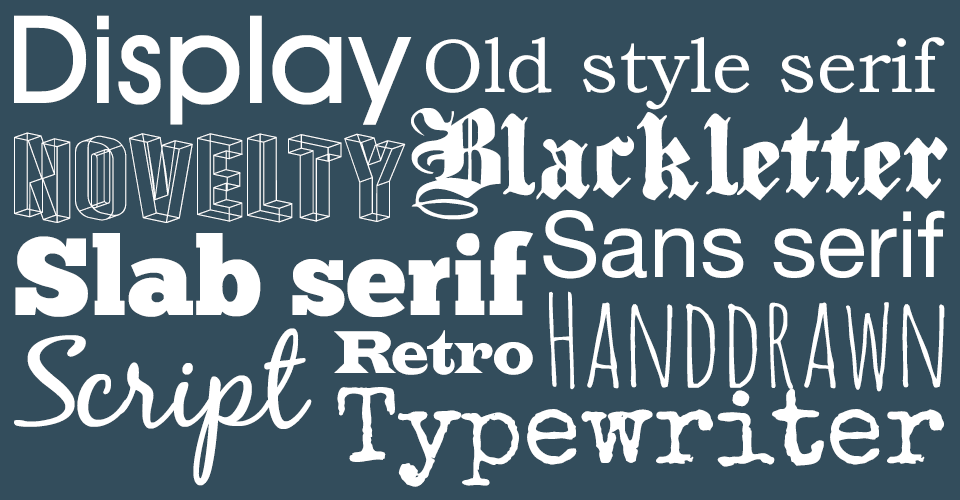 ANGRY		angry ANGRY 	ANGRY angry  	ANGRY angry
ANGRY		angry
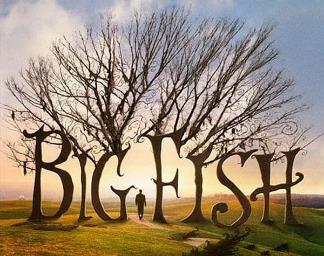 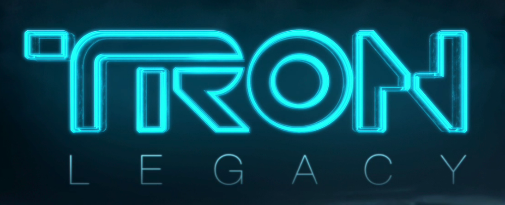 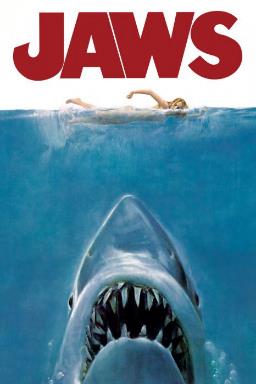 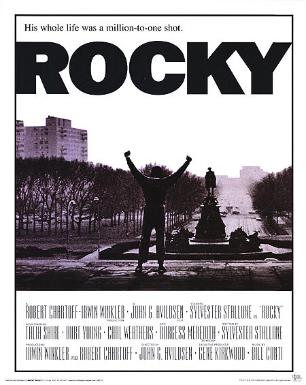 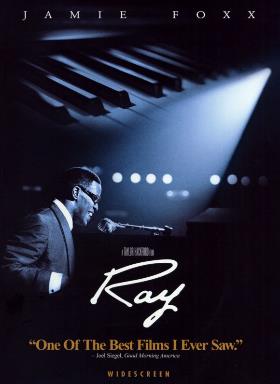 Title Mock-Up
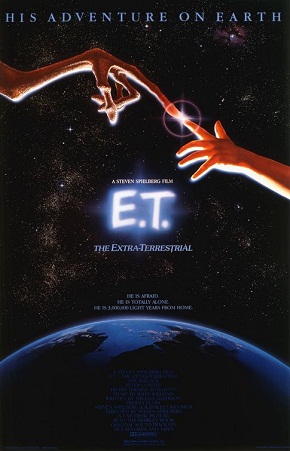 John Alvin
How To Get Started
Challenge -  Create a movie poster that depicts your future self.
Step 1 – Research and gather possible font choices for your movie poster.
Step 2 – Print a mock-up sheet showing your movie title with different font options.  
Place sheet in your sketchbook.
Step 3 – Continue to design your movie poster
Incorporate text: TITLE, TAGLINE, ACTORS ETC. 
Download the Photoshop Credits template from Google Classroom
Coming Attractions
Computer Graphics 1
Session 6
[Speaker Notes: Marquee with 3-D perspective rotation
(Intermediate)


To reproduce the effects on this slide, do the following:
On the Home tab, in the Slides group, click Layout, and then click Blank.
On the Home tab, in the Drawing group, click Shapes, and then under Rectangles click Rectangle (first option from the left). On the slide, drag to draw a rectangle. 
Under Drawing Tools, on the Format tab, in the Size group, do the following:
In the Shape Height box, enter 3.12”.
In the Shape Width box, enter 7.67”.
On the Home tab, in the Drawing group, click the arrow next to Shape Fill, and then click No Fill. 
On the Home tab, in the Drawing group, click the arrow next to Shape Outline, and then click No Outline. 
Right-click the rectangle, and then click Edit Text.
Enter text in the text box, and then select the text. On the Home tab, in the Font group, select Franklin Gothic Medium from the Font list, enter 50 in the Font Size box, and then click Bold.
On the Home tab, in the Paragraph group, click Center to center the text in the text box.
Under Drawing Tools, on the Format tab, in the WordArt Styles group, click the arrow next to Text Fill, point to Gradient, and then click More Gradients. 
In the Format Text Effects dialog box, click Text Fill in the left pane, select Gradient fill in the Text Fill pane, and then do the following:
In the Type list, select Linear.
Click the button next to Direction, and then click Linear Down (first row, second option from the left).
In the Angle box, enter 90°.
Under Gradient stops, click Add gradient stop or Remove gradient stop until three stops appear in the drop-down list.
Also under Gradient stops, customize the gradient stops that you added as follows:
Select the first stop in the slider, and then do the following:
In the Position box, enter 0%.
Click the button next to Color, click More Colors, and then in the Colors dialog box, on the Custom tab, enter values for Red: 80, Green: 80, Blue: 80.
Select the next stop in the slider, and then do the following: 
In the Position box, enter 49%.
Click the button next to Color, click More Colors, and then in the Colors dialog box, on the Custom tab, enter values for Red: 89, Green: 89, Blue: 89.
Select the last stop in the slider, and then do the following: 
In the Position box, enter 50%.
Click the button next to Color, and then under Theme Colors click Black, Text 1 (first row, second option from the left).
Also in the Format Text Effects dialog box, click Shadow in the left pane. In the Shadow pane, click the button next to Presets, and then under Outer click Offset Center (second row, second option from the left). 
On the Home tab, in the Drawing group, click Shapes, and then under Rectangles click Rounded Rectangle (second option from the left). On the slide, drag to draw a rounded rectangle. 
Select the rounded rectangle.  Under Drawing Tools, on the Format tab, in the Size group, do the following:
In the Shape Height box, enter 3.12”.
In the Shape Width box, enter 7.67”. 
Drag the yellow diamond adjustment handle at the top of the rounded rectangle to adjust the amount of rounding on the corners. 
Under Drawing Tools, on the Format tab, in the Shape Styles group, click the arrow next to Shape Fill, point to Gradient, and then click More Gradients. 
In the Format Shape dialog box, click Fill in the left pane, select Gradient fill in the Fill pane, and then do the following:
In the Type list, select Linear.
Click the button next to Direction, and then click Linear Right (first row, fourth option from the left).
In the Angle box, enter 0°.
Under Gradient stops, click Add gradient stop or Remove gradient stop until two stops appear in the slider.
 Also under Gradient stops, customize the gradient stops that you added as follows:
Select the first stop in the slider, and then do the following:
In the Position box, enter 0%.
Click the button next to Color, and then under Theme Colors click White, Background 1 (first row, first option from the left).
Select the last stop in the slider, and then do the following: 
In the Position box, enter 100%.
Click the button next to Color, and then under Theme Colors click White, Background 1, Darker 25% (fourth row, first option from the left).
Also in the Format Shape Effects dialog box, click Line Color in the left pane. In the Line Color pane, select No line. 
Select the rounded rectangle. On the Home tab, in the Clipboard group, click the arrow to the right of Copy, and then click Duplicate. 
Select the duplicate rounded rectangle. On the Home tab, in the Drawing group, click the arrow next to Shape Fill, and then click No Fill. 
On the Home tab, in the Drawing group, click the arrow next to Shape Outline, and then under Theme Colors click White, Background 1 (first row, first option from the left).
On the Home tab, in the Drawing group, click the arrow next to Shape Outline, point to Weight, and then click More Lines. In the Format Shape dialog box, click Line Style in the left pane, and then do the following in the Line Style pane:
In the Width box enter 10 pt.
Click the button next to Dash type, and then click Round Dot (second option from the top).
In the Cap type list, select Round.
On the Home tab, in the Drawing group, click Shape Effects, point to Glow, and then do the following:
Under Glow Variations, click Accent color 1, 11 pt glow (third row, first option from the left).
Point to More Glow Colors, and then click More Colors. In the Colors dialog box, on the Custom tab, enter values for Red: 255, Green: 233, Blue: 33.
Under Drawing Tools, on the Format tab, in the Size group, do the following:
In the Shape Height box, enter 3.53”.
In the Shape Width box, enter 8.05”.
On the Home tab, in the Drawing group, click Shapes, and then under Lines click Line (first option from the left).
Press and hold SHIFT to constrain to a straight, horizontal line, and then drag to draw a horizontal line on the slide.
Select the line. Under Drawing Tools, on the Format tab, in the Size group, in the Shape Width box, enter 7.67”.
On the Home tab, in the Drawing group, click the arrow next to Shape Outline, and then do the following:
Under Theme Colors, click Black, Text 1, Lighter 50% (second row, second option from the left).
Point to Weight, and then click 1 1/2 pt.
Select the line. On the Home tab, in the Clipboard group, click the arrow to the right of Copy, and then click Duplicate. Repeat the process for a total of eight straight lines. 
On the Home tab, in the Editing group, click Select, and then click Selection Pane. 
In the Selection and Visibility pane, select the first rectangle that contains text. On the Home tab, in the Drawing group, click Arrange, and then click Bring to Front.
Also in the Selection and Visibility pane, press and hold CTRL and select all three rectangle objects. On the Home tab, in the Drawing group, click Arrange, point to Align, and then do the following:
Click Align to Slide.
Click Align Center. 
Click Align Middle. 
Drag each of the straight lines onto the gradient-filled rectangle, spacing them vertically as evenly as possible. 
In the Selection and Visibility pane, press and hold CTRL and select all eight straight connector objects (the lines). On the Home tab, in the Drawing group, click Arrange, point to Align, and then do the following:
Click Align Selected Objects.
Click Distribute Vertically.
Click Align Center.
Press CTRL+A to select all of the objects on the slide. On the Home tab, in the Drawing group, click Arrange, and then click Group. 
Select the group. On the Home tab, in the Drawing group, click Shape Effects, point to 3-D Rotation, and then under Perspective click Perspective Right (first row, third option from the left). 
Drag the group slightly to the right on the slide to position it in the center. 
 
  
To reproduce the background effects on this slide, do the following:
Right-click the slide background area, and then click Format Background. In the Format Background dialog box, click Fill in the left pane, select Gradient fill in the Fill pane, and then do the following:
In the Type list, select Linear.
Click the button next to Direction, and then click Linear Down (first row, second option from the left). 
Under Gradient stops, click Add gradient stop or Remove gradient stop until four stops appear in the slider.
Also under Gradient stops, customize the gradient stops that you added as follows:
Select the first stop in the slider, and then do the following:
In the Position box, enter 0%.
Click the button next to Color, and then under Theme Colors click Dark Blue, Text 2 (first row, fourth option from the left).
Select the next stop in the slider, and then do the following: 
In the Position box, enter 15%.
Click the button next to Color, and then under Theme Colors click Black, Text 1, Lighter 5% (sixth row, second option from the left).
Select the next stop in the slider, and then do the following: 
In the Position box, enter 85%.
Click the button next to Color, and then under Theme Colors click Black, Text 1, Lighter 5% (sixth row, second option from the left).
Select the last stop in the slider, and then do the following: 
In the Position box, enter 100%.
Click the button next to Color, and then under Theme Colors click Dark Blue, Text 2 (first row, fourth option from the left).]
Agenda
Group discussion 
The effect of color 
Explore color options 
Studio time
Clean up
Next class
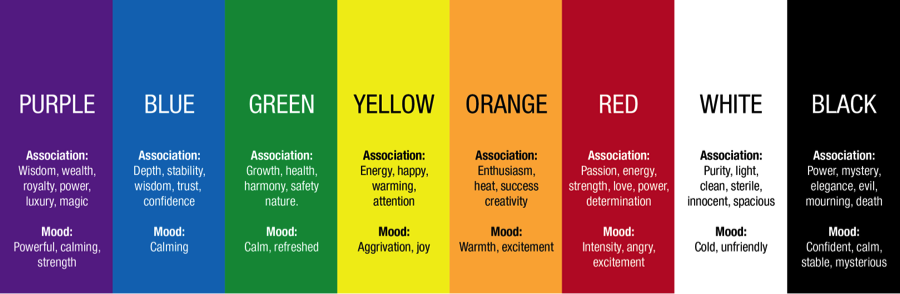 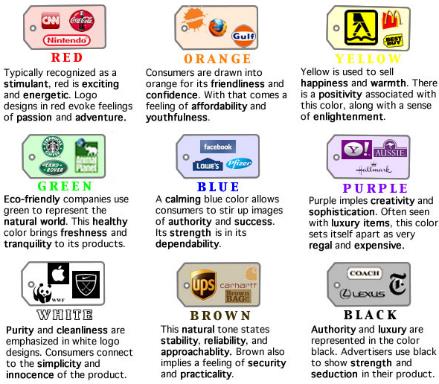 Color choices can reflect the movie genre and set the tone
for the audience.
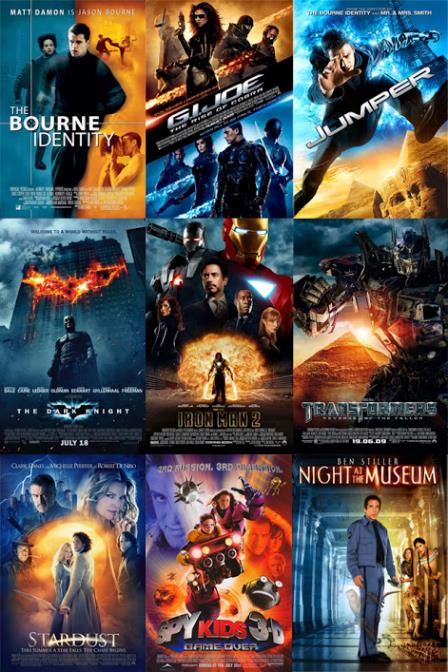 How To Get Started
Challenge -  Create a movie poster that depicts your future self.
Step 1 – Experiment different color options.
Step 2 – PQP pair critiques with works in progress.  
Step 4 – Refine ideas based on PQP critique feedback.
Step 5 – Continue to design your movie poster
Complete all text elements
Coming Attractions
Computer Graphics 1
Session 7
[Speaker Notes: Marquee with 3-D perspective rotation
(Intermediate)


To reproduce the effects on this slide, do the following:
On the Home tab, in the Slides group, click Layout, and then click Blank.
On the Home tab, in the Drawing group, click Shapes, and then under Rectangles click Rectangle (first option from the left). On the slide, drag to draw a rectangle. 
Under Drawing Tools, on the Format tab, in the Size group, do the following:
In the Shape Height box, enter 3.12”.
In the Shape Width box, enter 7.67”.
On the Home tab, in the Drawing group, click the arrow next to Shape Fill, and then click No Fill. 
On the Home tab, in the Drawing group, click the arrow next to Shape Outline, and then click No Outline. 
Right-click the rectangle, and then click Edit Text.
Enter text in the text box, and then select the text. On the Home tab, in the Font group, select Franklin Gothic Medium from the Font list, enter 50 in the Font Size box, and then click Bold.
On the Home tab, in the Paragraph group, click Center to center the text in the text box.
Under Drawing Tools, on the Format tab, in the WordArt Styles group, click the arrow next to Text Fill, point to Gradient, and then click More Gradients. 
In the Format Text Effects dialog box, click Text Fill in the left pane, select Gradient fill in the Text Fill pane, and then do the following:
In the Type list, select Linear.
Click the button next to Direction, and then click Linear Down (first row, second option from the left).
In the Angle box, enter 90°.
Under Gradient stops, click Add gradient stop or Remove gradient stop until three stops appear in the drop-down list.
Also under Gradient stops, customize the gradient stops that you added as follows:
Select the first stop in the slider, and then do the following:
In the Position box, enter 0%.
Click the button next to Color, click More Colors, and then in the Colors dialog box, on the Custom tab, enter values for Red: 80, Green: 80, Blue: 80.
Select the next stop in the slider, and then do the following: 
In the Position box, enter 49%.
Click the button next to Color, click More Colors, and then in the Colors dialog box, on the Custom tab, enter values for Red: 89, Green: 89, Blue: 89.
Select the last stop in the slider, and then do the following: 
In the Position box, enter 50%.
Click the button next to Color, and then under Theme Colors click Black, Text 1 (first row, second option from the left).
Also in the Format Text Effects dialog box, click Shadow in the left pane. In the Shadow pane, click the button next to Presets, and then under Outer click Offset Center (second row, second option from the left). 
On the Home tab, in the Drawing group, click Shapes, and then under Rectangles click Rounded Rectangle (second option from the left). On the slide, drag to draw a rounded rectangle. 
Select the rounded rectangle.  Under Drawing Tools, on the Format tab, in the Size group, do the following:
In the Shape Height box, enter 3.12”.
In the Shape Width box, enter 7.67”. 
Drag the yellow diamond adjustment handle at the top of the rounded rectangle to adjust the amount of rounding on the corners. 
Under Drawing Tools, on the Format tab, in the Shape Styles group, click the arrow next to Shape Fill, point to Gradient, and then click More Gradients. 
In the Format Shape dialog box, click Fill in the left pane, select Gradient fill in the Fill pane, and then do the following:
In the Type list, select Linear.
Click the button next to Direction, and then click Linear Right (first row, fourth option from the left).
In the Angle box, enter 0°.
Under Gradient stops, click Add gradient stop or Remove gradient stop until two stops appear in the slider.
 Also under Gradient stops, customize the gradient stops that you added as follows:
Select the first stop in the slider, and then do the following:
In the Position box, enter 0%.
Click the button next to Color, and then under Theme Colors click White, Background 1 (first row, first option from the left).
Select the last stop in the slider, and then do the following: 
In the Position box, enter 100%.
Click the button next to Color, and then under Theme Colors click White, Background 1, Darker 25% (fourth row, first option from the left).
Also in the Format Shape Effects dialog box, click Line Color in the left pane. In the Line Color pane, select No line. 
Select the rounded rectangle. On the Home tab, in the Clipboard group, click the arrow to the right of Copy, and then click Duplicate. 
Select the duplicate rounded rectangle. On the Home tab, in the Drawing group, click the arrow next to Shape Fill, and then click No Fill. 
On the Home tab, in the Drawing group, click the arrow next to Shape Outline, and then under Theme Colors click White, Background 1 (first row, first option from the left).
On the Home tab, in the Drawing group, click the arrow next to Shape Outline, point to Weight, and then click More Lines. In the Format Shape dialog box, click Line Style in the left pane, and then do the following in the Line Style pane:
In the Width box enter 10 pt.
Click the button next to Dash type, and then click Round Dot (second option from the top).
In the Cap type list, select Round.
On the Home tab, in the Drawing group, click Shape Effects, point to Glow, and then do the following:
Under Glow Variations, click Accent color 1, 11 pt glow (third row, first option from the left).
Point to More Glow Colors, and then click More Colors. In the Colors dialog box, on the Custom tab, enter values for Red: 255, Green: 233, Blue: 33.
Under Drawing Tools, on the Format tab, in the Size group, do the following:
In the Shape Height box, enter 3.53”.
In the Shape Width box, enter 8.05”.
On the Home tab, in the Drawing group, click Shapes, and then under Lines click Line (first option from the left).
Press and hold SHIFT to constrain to a straight, horizontal line, and then drag to draw a horizontal line on the slide.
Select the line. Under Drawing Tools, on the Format tab, in the Size group, in the Shape Width box, enter 7.67”.
On the Home tab, in the Drawing group, click the arrow next to Shape Outline, and then do the following:
Under Theme Colors, click Black, Text 1, Lighter 50% (second row, second option from the left).
Point to Weight, and then click 1 1/2 pt.
Select the line. On the Home tab, in the Clipboard group, click the arrow to the right of Copy, and then click Duplicate. Repeat the process for a total of eight straight lines. 
On the Home tab, in the Editing group, click Select, and then click Selection Pane. 
In the Selection and Visibility pane, select the first rectangle that contains text. On the Home tab, in the Drawing group, click Arrange, and then click Bring to Front.
Also in the Selection and Visibility pane, press and hold CTRL and select all three rectangle objects. On the Home tab, in the Drawing group, click Arrange, point to Align, and then do the following:
Click Align to Slide.
Click Align Center. 
Click Align Middle. 
Drag each of the straight lines onto the gradient-filled rectangle, spacing them vertically as evenly as possible. 
In the Selection and Visibility pane, press and hold CTRL and select all eight straight connector objects (the lines). On the Home tab, in the Drawing group, click Arrange, point to Align, and then do the following:
Click Align Selected Objects.
Click Distribute Vertically.
Click Align Center.
Press CTRL+A to select all of the objects on the slide. On the Home tab, in the Drawing group, click Arrange, and then click Group. 
Select the group. On the Home tab, in the Drawing group, click Shape Effects, point to 3-D Rotation, and then under Perspective click Perspective Right (first row, third option from the left). 
Drag the group slightly to the right on the slide to position it in the center. 
 
  
To reproduce the background effects on this slide, do the following:
Right-click the slide background area, and then click Format Background. In the Format Background dialog box, click Fill in the left pane, select Gradient fill in the Fill pane, and then do the following:
In the Type list, select Linear.
Click the button next to Direction, and then click Linear Down (first row, second option from the left). 
Under Gradient stops, click Add gradient stop or Remove gradient stop until four stops appear in the slider.
Also under Gradient stops, customize the gradient stops that you added as follows:
Select the first stop in the slider, and then do the following:
In the Position box, enter 0%.
Click the button next to Color, and then under Theme Colors click Dark Blue, Text 2 (first row, fourth option from the left).
Select the next stop in the slider, and then do the following: 
In the Position box, enter 15%.
Click the button next to Color, and then under Theme Colors click Black, Text 1, Lighter 5% (sixth row, second option from the left).
Select the next stop in the slider, and then do the following: 
In the Position box, enter 85%.
Click the button next to Color, and then under Theme Colors click Black, Text 1, Lighter 5% (sixth row, second option from the left).
Select the last stop in the slider, and then do the following: 
In the Position box, enter 100%.
Click the button next to Color, and then under Theme Colors click Dark Blue, Text 2 (first row, fourth option from the left).]
Final Work Day
Challenge -  Create a movie poster that depicts your future self.
Step 1 – Complete all movie poster design requirements: Title, tagline, credits, actors, release date, images and graphics, including one image of yourself.  
Step 2 – Refine ideas based on student and teacher feedback.
Step 3 – If completed early, check with Mr. Drake
Create a teaser poster for your movie.
Coming Attractions
Computer Graphics 1
Session 8
[Speaker Notes: Marquee with 3-D perspective rotation
(Intermediate)


To reproduce the effects on this slide, do the following:
On the Home tab, in the Slides group, click Layout, and then click Blank.
On the Home tab, in the Drawing group, click Shapes, and then under Rectangles click Rectangle (first option from the left). On the slide, drag to draw a rectangle. 
Under Drawing Tools, on the Format tab, in the Size group, do the following:
In the Shape Height box, enter 3.12”.
In the Shape Width box, enter 7.67”.
On the Home tab, in the Drawing group, click the arrow next to Shape Fill, and then click No Fill. 
On the Home tab, in the Drawing group, click the arrow next to Shape Outline, and then click No Outline. 
Right-click the rectangle, and then click Edit Text.
Enter text in the text box, and then select the text. On the Home tab, in the Font group, select Franklin Gothic Medium from the Font list, enter 50 in the Font Size box, and then click Bold.
On the Home tab, in the Paragraph group, click Center to center the text in the text box.
Under Drawing Tools, on the Format tab, in the WordArt Styles group, click the arrow next to Text Fill, point to Gradient, and then click More Gradients. 
In the Format Text Effects dialog box, click Text Fill in the left pane, select Gradient fill in the Text Fill pane, and then do the following:
In the Type list, select Linear.
Click the button next to Direction, and then click Linear Down (first row, second option from the left).
In the Angle box, enter 90°.
Under Gradient stops, click Add gradient stop or Remove gradient stop until three stops appear in the drop-down list.
Also under Gradient stops, customize the gradient stops that you added as follows:
Select the first stop in the slider, and then do the following:
In the Position box, enter 0%.
Click the button next to Color, click More Colors, and then in the Colors dialog box, on the Custom tab, enter values for Red: 80, Green: 80, Blue: 80.
Select the next stop in the slider, and then do the following: 
In the Position box, enter 49%.
Click the button next to Color, click More Colors, and then in the Colors dialog box, on the Custom tab, enter values for Red: 89, Green: 89, Blue: 89.
Select the last stop in the slider, and then do the following: 
In the Position box, enter 50%.
Click the button next to Color, and then under Theme Colors click Black, Text 1 (first row, second option from the left).
Also in the Format Text Effects dialog box, click Shadow in the left pane. In the Shadow pane, click the button next to Presets, and then under Outer click Offset Center (second row, second option from the left). 
On the Home tab, in the Drawing group, click Shapes, and then under Rectangles click Rounded Rectangle (second option from the left). On the slide, drag to draw a rounded rectangle. 
Select the rounded rectangle.  Under Drawing Tools, on the Format tab, in the Size group, do the following:
In the Shape Height box, enter 3.12”.
In the Shape Width box, enter 7.67”. 
Drag the yellow diamond adjustment handle at the top of the rounded rectangle to adjust the amount of rounding on the corners. 
Under Drawing Tools, on the Format tab, in the Shape Styles group, click the arrow next to Shape Fill, point to Gradient, and then click More Gradients. 
In the Format Shape dialog box, click Fill in the left pane, select Gradient fill in the Fill pane, and then do the following:
In the Type list, select Linear.
Click the button next to Direction, and then click Linear Right (first row, fourth option from the left).
In the Angle box, enter 0°.
Under Gradient stops, click Add gradient stop or Remove gradient stop until two stops appear in the slider.
 Also under Gradient stops, customize the gradient stops that you added as follows:
Select the first stop in the slider, and then do the following:
In the Position box, enter 0%.
Click the button next to Color, and then under Theme Colors click White, Background 1 (first row, first option from the left).
Select the last stop in the slider, and then do the following: 
In the Position box, enter 100%.
Click the button next to Color, and then under Theme Colors click White, Background 1, Darker 25% (fourth row, first option from the left).
Also in the Format Shape Effects dialog box, click Line Color in the left pane. In the Line Color pane, select No line. 
Select the rounded rectangle. On the Home tab, in the Clipboard group, click the arrow to the right of Copy, and then click Duplicate. 
Select the duplicate rounded rectangle. On the Home tab, in the Drawing group, click the arrow next to Shape Fill, and then click No Fill. 
On the Home tab, in the Drawing group, click the arrow next to Shape Outline, and then under Theme Colors click White, Background 1 (first row, first option from the left).
On the Home tab, in the Drawing group, click the arrow next to Shape Outline, point to Weight, and then click More Lines. In the Format Shape dialog box, click Line Style in the left pane, and then do the following in the Line Style pane:
In the Width box enter 10 pt.
Click the button next to Dash type, and then click Round Dot (second option from the top).
In the Cap type list, select Round.
On the Home tab, in the Drawing group, click Shape Effects, point to Glow, and then do the following:
Under Glow Variations, click Accent color 1, 11 pt glow (third row, first option from the left).
Point to More Glow Colors, and then click More Colors. In the Colors dialog box, on the Custom tab, enter values for Red: 255, Green: 233, Blue: 33.
Under Drawing Tools, on the Format tab, in the Size group, do the following:
In the Shape Height box, enter 3.53”.
In the Shape Width box, enter 8.05”.
On the Home tab, in the Drawing group, click Shapes, and then under Lines click Line (first option from the left).
Press and hold SHIFT to constrain to a straight, horizontal line, and then drag to draw a horizontal line on the slide.
Select the line. Under Drawing Tools, on the Format tab, in the Size group, in the Shape Width box, enter 7.67”.
On the Home tab, in the Drawing group, click the arrow next to Shape Outline, and then do the following:
Under Theme Colors, click Black, Text 1, Lighter 50% (second row, second option from the left).
Point to Weight, and then click 1 1/2 pt.
Select the line. On the Home tab, in the Clipboard group, click the arrow to the right of Copy, and then click Duplicate. Repeat the process for a total of eight straight lines. 
On the Home tab, in the Editing group, click Select, and then click Selection Pane. 
In the Selection and Visibility pane, select the first rectangle that contains text. On the Home tab, in the Drawing group, click Arrange, and then click Bring to Front.
Also in the Selection and Visibility pane, press and hold CTRL and select all three rectangle objects. On the Home tab, in the Drawing group, click Arrange, point to Align, and then do the following:
Click Align to Slide.
Click Align Center. 
Click Align Middle. 
Drag each of the straight lines onto the gradient-filled rectangle, spacing them vertically as evenly as possible. 
In the Selection and Visibility pane, press and hold CTRL and select all eight straight connector objects (the lines). On the Home tab, in the Drawing group, click Arrange, point to Align, and then do the following:
Click Align Selected Objects.
Click Distribute Vertically.
Click Align Center.
Press CTRL+A to select all of the objects on the slide. On the Home tab, in the Drawing group, click Arrange, and then click Group. 
Select the group. On the Home tab, in the Drawing group, click Shape Effects, point to 3-D Rotation, and then under Perspective click Perspective Right (first row, third option from the left). 
Drag the group slightly to the right on the slide to position it in the center. 
 
  
To reproduce the background effects on this slide, do the following:
Right-click the slide background area, and then click Format Background. In the Format Background dialog box, click Fill in the left pane, select Gradient fill in the Fill pane, and then do the following:
In the Type list, select Linear.
Click the button next to Direction, and then click Linear Down (first row, second option from the left). 
Under Gradient stops, click Add gradient stop or Remove gradient stop until four stops appear in the slider.
Also under Gradient stops, customize the gradient stops that you added as follows:
Select the first stop in the slider, and then do the following:
In the Position box, enter 0%.
Click the button next to Color, and then under Theme Colors click Dark Blue, Text 2 (first row, fourth option from the left).
Select the next stop in the slider, and then do the following: 
In the Position box, enter 15%.
Click the button next to Color, and then under Theme Colors click Black, Text 1, Lighter 5% (sixth row, second option from the left).
Select the next stop in the slider, and then do the following: 
In the Position box, enter 85%.
Click the button next to Color, and then under Theme Colors click Black, Text 1, Lighter 5% (sixth row, second option from the left).
Select the last stop in the slider, and then do the following: 
In the Position box, enter 100%.
Click the button next to Color, and then under Theme Colors click Dark Blue, Text 2 (first row, fourth option from the left).]
Final Critique Day
Challenge -  Create a movie poster that depicts your future self.
Step 1 - Save final poster design as a JPG and place in Google Classroom folder.  
Step 2 - Print one color print of your poster and turn in.  
Step 3 - Complete final reflection worksheets. 
Step 4 - Complete self-assessment based on 
    provided rubric. 
Step 4 - Group critique.